AAA Assessment and Accountability Monthly CallMay 20, 2025
Zoom Meeting Preparation
Please make sure your phone or computer is muted to minimize background noise. 
To do this, hover over the bottom left-hand side of your screen and click “Mute.” 
Please make sure you have turned off your camera to save bandwidth and prevent any connectivity issues.
Please do not enable any AI or other recording device. Per LDOE legal team, recording of this webinar is not permitted. Individuals who launch recording functions, will be removed from the meeting.
NOTICE: In accordance with the Americans with Disabilities Act, if you need special assistance at this meeting please contact ldoecommunications@la.gov.
Agenda Items
I. LEAP 2025

II. ELPS/ELPT

III. ACT

IV. K-3 Literacy

V. Dyslexia Screening
LEAP 2025
Important Dates
May 19: Test tickets invalidations completed
May 19: DTCs schedule pickups with UPS
May 22: Accommodated materials returned to DRC
May 28: DTC/DAC Only DRC Student Correctins online cleanup webinar
June 3-6: DRC Student corrections online cleanup
June 6: Deadline for spring test rescores to DRC 
June 6: Last day to submit new requests in cohort grad data certification
June 6: Last day to certify Interests and Opportunities data in La Data Review.
Closures
The department will be closed:

May 26, Memorial Day
July 4, Independence Day

Many department staff will be at Teacher Leader Summit from June 10-12. There may be some delay in responses. Office Hours will be canceled on June 10. Hope to see many of you at the summit.
LEAP HS Rescore Requirements
In order to proceed with a rescore of high school LEAP scores, students must meet the following criteria. 
Rescore is for high school grades only
Student must not be in grade 12 (they have an automatic rescore)
Students achieve a scaled score that is within10 points of Approaching Basic for Algebra I, Geometry, Biology, Civics, or U.S. History or 
Students achieve a scaled score that is within 20 points of Approaching Basic for English I or English II.
Rescore requests that do not meet the rescore criterion will not be granted. Civics will be rescored in Summer 2025.
Process for Submitting Rescore Requests to DRC
To request a rescore, the district test coordinator (DTC) should: 
provide a student’s parents or guardians a copy of the LEAP 2025 HS Request for Rescoring form on page 19 of the TCM. 
Parents or guardians should complete the form and return it to the DTC along with a money order for the rescore fee. 
The DTC must then securely file the request with DRC via standard mail to the address included on page 19 of the TCM (and next slide.)
Request must be received at DRC no later than the filing deadline noted on the Request for Rescoring. 
DTCs should make copies of the Request for Rescoring form and the rescore fee payment prior to sending them to DRC. 
Requested rescores will be completed no later than ten business days after the filing deadline.
Charges for Rescore of HS LEAP
● English I and II: $50.00
● Algebra I and Geometry: $35.00
● Biology, Civics (in Summer 2025), and U.S. History: $35.00

The district test coordinator must mail rescore requests to:
Louisiana Program Management C/O Tom Boatman
Data Recognition Corporation 
13490 Bass Lake Road, Maple Grove, MN 55311

Please do not send these to assessment@la.gov or the assessment team.
DRC Student Corrections Online Cleanup
The department will host a DRC Student Corrections Online Cleanup on Thursday, May 28 at 1 p.m. for District Test Coordinators only. Accountability contacts are welcome to join as well. The link will not be provided in this deck, but it has been sent to DTCs and accountability contacts via email from Jennifer Baird on Tuesday, May 13. PLEASE DO NOT SHARE THIS LINK. DTCs are responsible for providing assistance to STCs who will be able to access the system.

This is a very quick cleanup as it has been for years. There is no possibility of extension. We ask that everyone be patient during this cleanup week as our phones will be extremely busy. We will do our best to respond to you as quickly as possible.
Accountability Coding
Accountability codes can no longer be added to DRC INSIGHT for the spring window.  There will be two additional and FINAL opportunities to apply documented accountability codes.
On June 3, DRC will host a student corrections online cleanup in DRC INSIGHT that will only be open until June 6 and cannot be extended for any reason. Codes can only be applied for impending zeros so code 81 cannot be applied.
In August, we will release assessment data certification rosters. The department will accept requests to apply codes with documentation provided. Schools that fail to request codes after these three opportunities cannot file an appeal of the SPS when they are released.
LEAP Connect and ELPT
LEAP Connect and ELPT Score Release
LEAP Connect and ELPT/ELPT Connect scores are now available. LEAP Connect scores are in DRC INSIGHT under Report Delivery/PreGenerated Summative. ELPT scores are available in TIDE reporting. 

Parent guides for both assessment types are available in Assessment Resources.

Trajectories for 2025 were provided with the ELPT post data certification rosters. However, trajectories can be determined using the table provided in Bulletin 111.
ELPT Trajectories
Please see trajectory tables in Section 405 of Bulletin 111. 
The baseline score is always the first administration of a student’s ELPT or ELPT Connect. It never changes. Use the table that corresponds to the student’s grade when they first tested. 
Once a student scores transitioning, they will no longer be included in accountability calculations even if they are tested again. 
If a student’s goal is transitioning, the most points that they can earn is 100.
Accountability
Cohort Graduation Data Certification
Accountability contacts received notification of the opening of cohort graduation data certification in La Data Review. Please note:
There is no longer an option to request 110 points under End Category Description. If you have a student who is eligible for these points for AP 1-2 with passing AP class, please check the AP 1-2 box in the lower right area of the screen. This will reduce the need for us to open request receipts that may be submitted to us for IBCs or Associates Degrees that we will not approve. The points will be updated for AP requests.
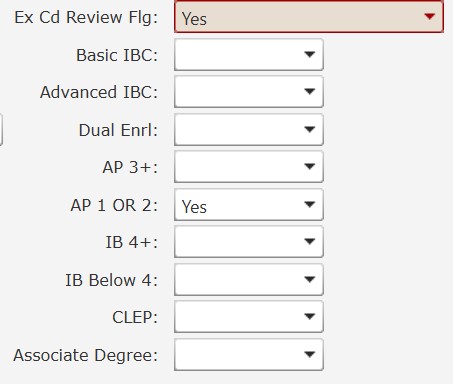 2024-2025 Cohort Members
School systems do not have a complete list of 2024-2025 cohort members on the roster. 
The only change that can be applied for students selected from this cohort is to provide documentation for exit codes. We will conduct a full data certification for 2025 graduates in late August. Systems should add credentials and grad dates as soon as possible for 2024-2025 cohort to reduce the requests that will need to be made in summer.
Rosters
There is only one graduation cohort roster for 2024 graduates that can include some graduates from the 2025 cohort.
The first column in the file provides the cohort year (2023-2024 or 2024-2025.) 
Please make sure you review every student for exit code review flag of Yes. If documentation is not sent or is insufficient the student will be changed from legitimate leaver to nongraduate. 
Many systems will also have a 5th and 6th year cohort roster. These students have already been included in a prior year graduation rate, and they will not be added to any cohort. They can contribute points toward the strength of diploma index.
Dropout Flags and Exit Codes
Department reviewers will not approve changes to exit codes or dropout flags, regardless of documentation, for EdLink records that can no longer be changed. The department will not open a closed collection year. 

STS can be reopened to apply graduation dates that were not on the transcripts at the time that the download from STS was made. Please make this request to systemsupport@la.gov.
K-3
Additional Grade 3 Summer Screenings
Students in grade 3 who are at risk of being retained must be offered the EOY grade 3 screening two additional times. The window for these screenings will be named G3 Summer. This will be a single window that allows for 2 administrations which must be scheduled per directives below:

There are only two invalidations that can be applied per student. PLEASE caution your TAs. Once they have been applied, there is no additional opportunity to screen students in mCLASS. 
The second grade 3 rescreening may not be given sooner that two weeks after the first rescreening.
All screenings must be completed by June 30.
Save Reporting for Grade 3
Additional guidance for accessing all reports and receiving custom reports will be shared as soon as they are final. Please be sure to save the classroom reports from all EOY and Grade 3 rescreenings to share in parent meetings or other communications. 

This week, Amplify confirmed that there is a data file that will only include the data that are in mCLASS on the day the file is produced. However, the department will receive a data file that includes both completed screenings when G3 Summer closes. This file will be split and disseminated to school systems.
CSV file for G3 Summer
To access the data file for third grade students participating in the additional G3 summer administrations, go to Admin Reporting and select Download your data. You will then be able to select G3 in the Reporting Period dropdown selection.
Call Summary
Thank You
We have accomplished a tremendous amount of work this year, and we thank you for all that you have done! Hope you have some time off to catch your breath, have some fun, and connect with family and friends. From all of our team, thank you again!
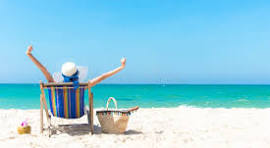